「食品ロス」をなくしましょう！
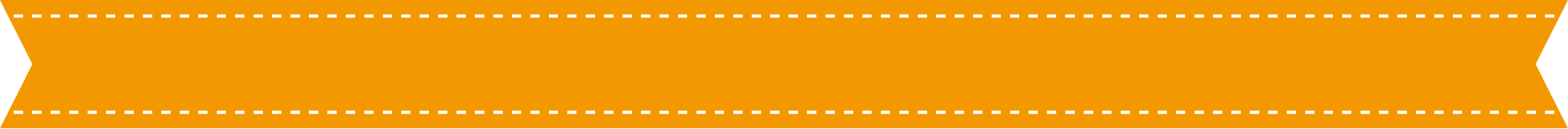 食材レスキュー・クッキング教室
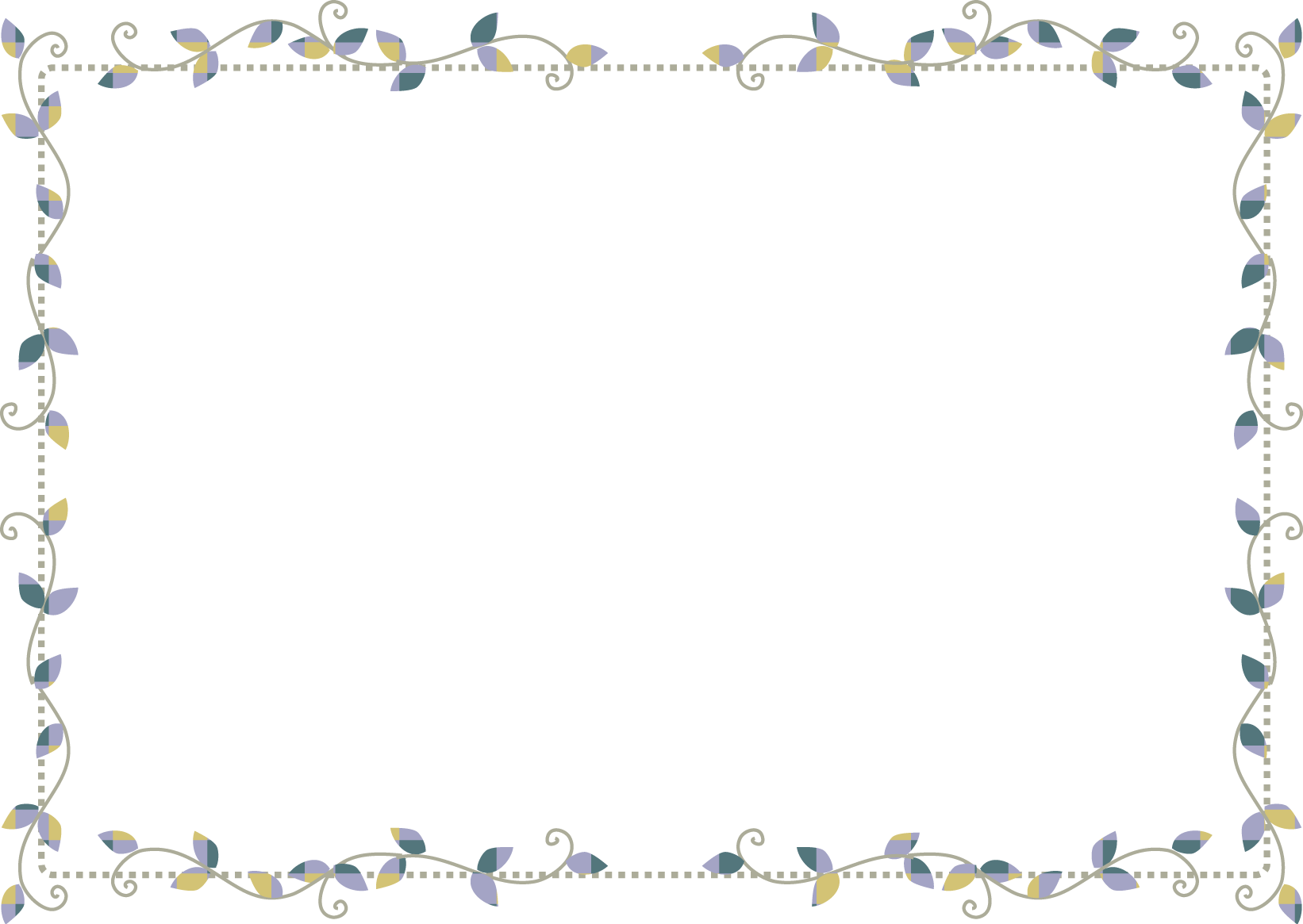 ◆　テーマは　夏野菜 の 使いきり 　◆
「食品ロス」について学び、食材を上手に使いきるレシピで
おいしい料理を作ります
トマトやキュウリ、ナスなどの夏野菜を残さず使って、
みんなでおいしく食べきりましょう！
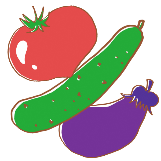 6月24日（月）
 開催！
10：00～13：00〈9：40～受付開始〉
時 間
参加
女性センター　４階 料理教室
（金沢市三社町１番44号）
会 場
無料
どなたでも（先着24名）
参加資格
300円
参加費
持ち物
エプロン、三角巾エプロン、三角巾、ふきん、
手拭きタオル、筆記用具、飲み物
講   師  　：　 川岸 松子  氏　(栄養士・料理研究家）
駐車場 　：　台数に限りがあり、混雑する場合がありますので、なるべく
　　　　　 　公共交通機関のご利用をお願いいたします。
◆　先着順！　６ 月 11 日（火） 午前9時から受付開始　◆
▶お申し込みはお電話で
　　金沢市役所環境政策課
お申込み
お問合せ
TEL
076-220-2507 （平日9:00～17:45）
＊この事業は金沢市の委託を受けて、いしかわフードバンクネットが企画・運営しています。